S3 Biology
Broxburn Academy
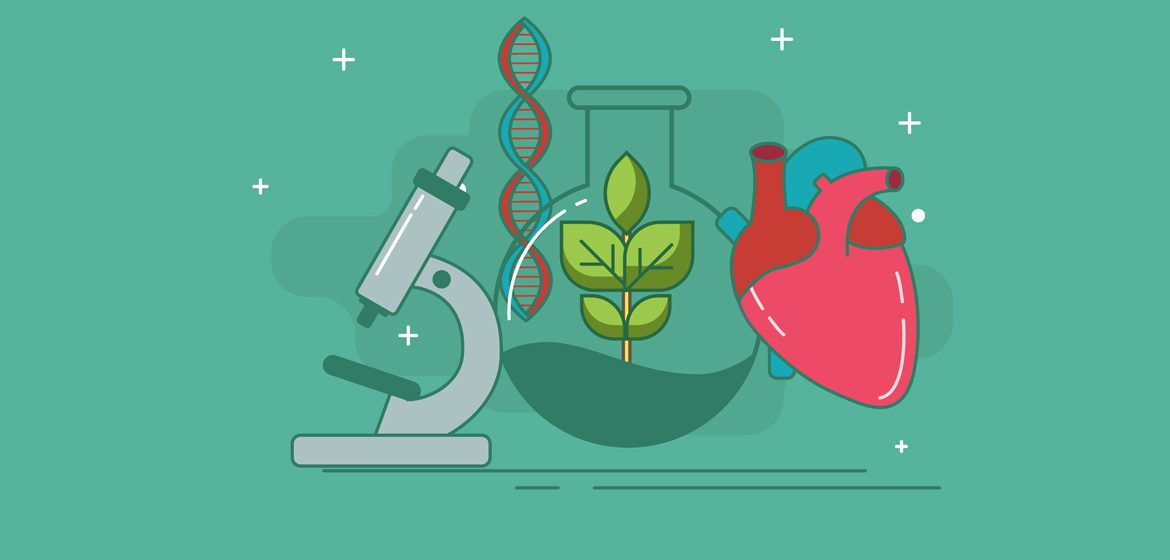 Biology is…
The science of the study of living organisms
It covers things like physiology, anatomy, behaviour, origin, and distribution of organisms.
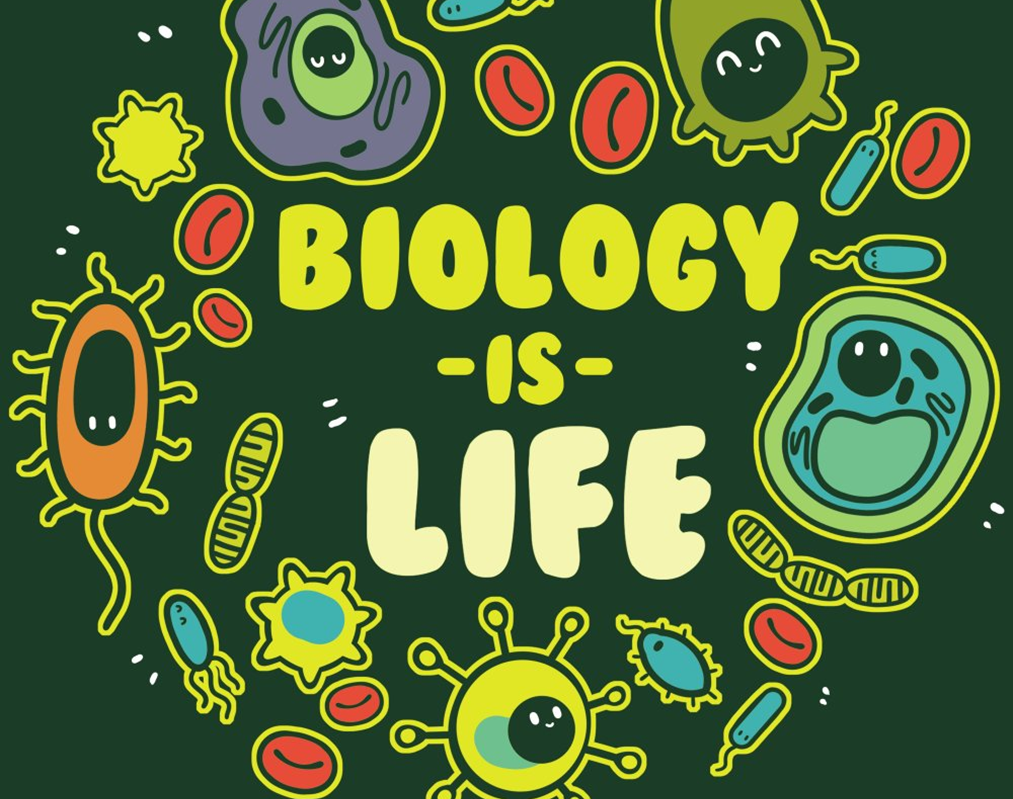 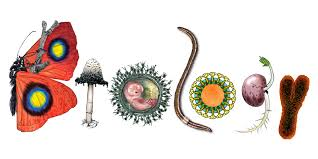 Course contents
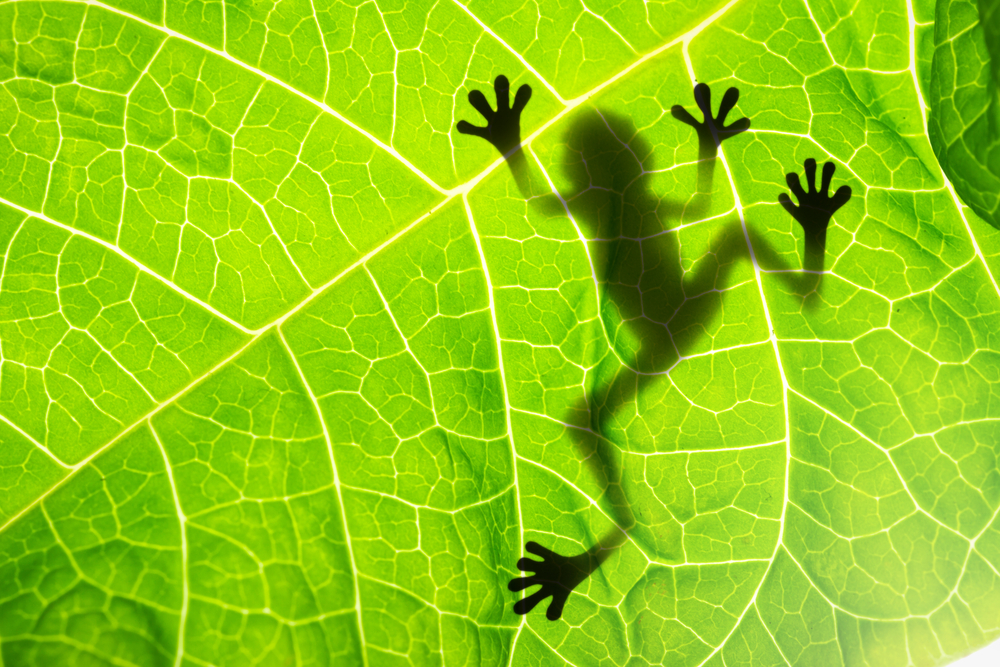 Cell structure
Respiration
Enzymes
The nervous system
Reproduction
Photosynthesis
Ecosystems
Evolution
S3 Biology
The course introduces some of the main concepts in Biology 
This is background for the National 4 and 5 courses
You will be regularly assessed to ensure you are understanding
Assessments include the topic you’ve just covered and questions from earlier topics
Homework will be issued every two weeks and will include knowledge and problem solving
Skills in Biology
Numeracy
Designing investigations
Percentages
Averages
Ratios
Drawing graphs
Designing reliable, fair and valid experiments.
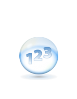 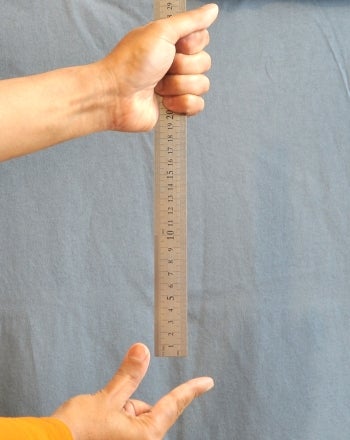 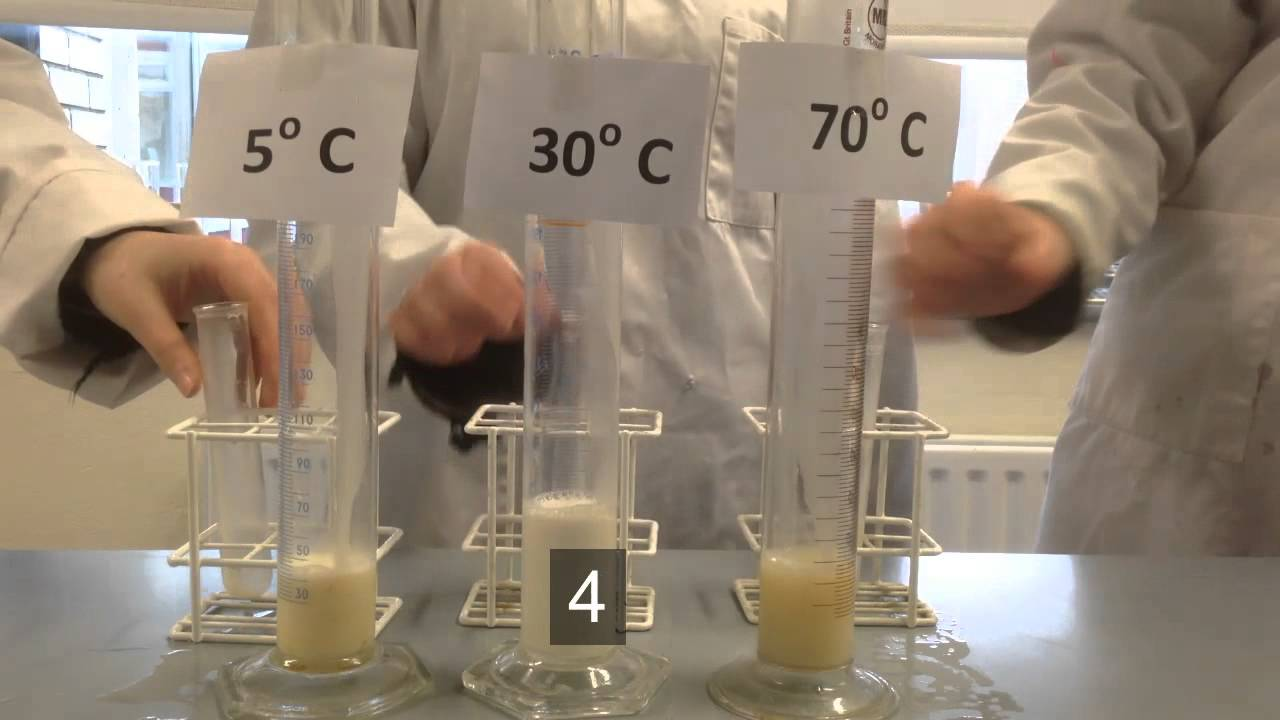 Literacy
Reading for understanding
Research
Reading graphs
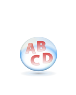 Careers in biology
Research scientist.
Pharmacologist.
Biologist.
Ecologist.
Nature conservation officer.
Biotechnologist.
Forensic scientist.
Teacher
And many, many more
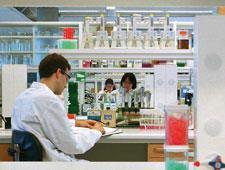 S3 Chemistry
Broxburn Academy
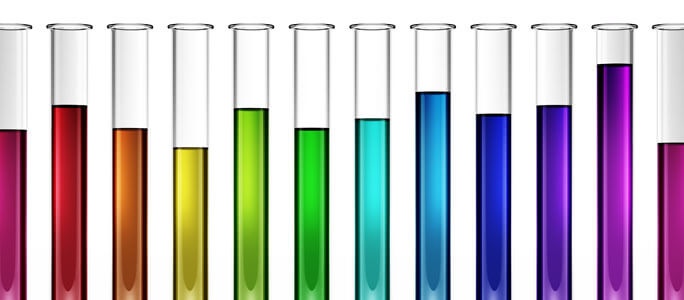 Chemistry  is…
The science of elements and compounds made of atoms, molecules and ions
Chemistry deals with the structure and properties of substances 
It also looks at the way substances change and react with other substances
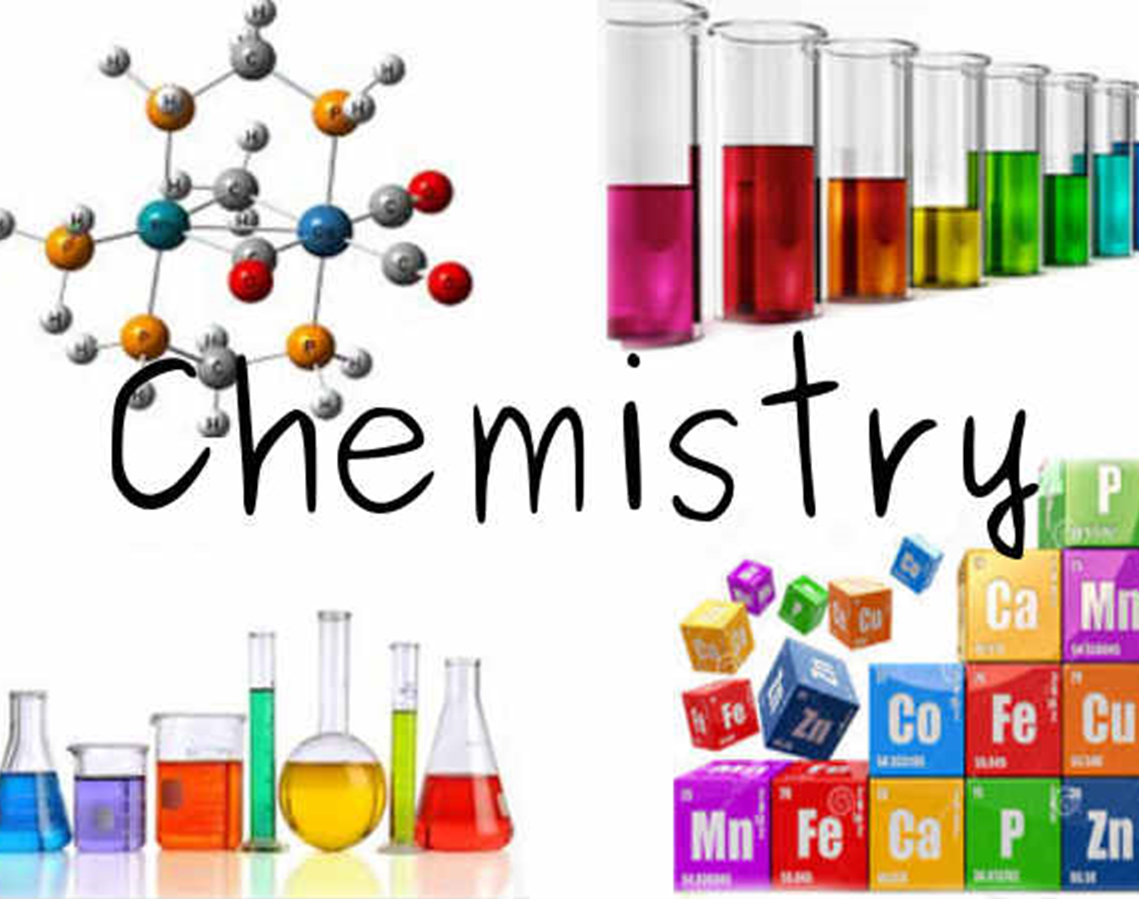 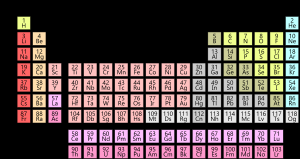 Course contents
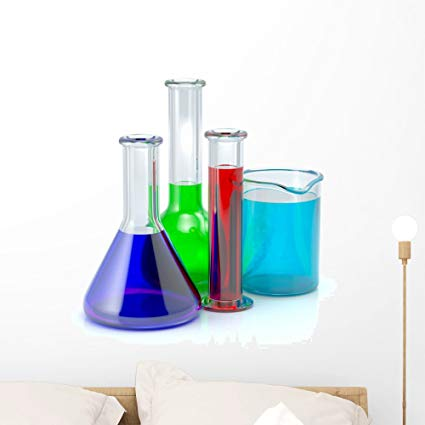 Atomic Structure and Bonding
Metals
Fuels
Rates of reaction
Polymers
Problem solving skills
S3 Chemistry
The course introduces some of the main concepts in Chemistry 
This is background for the National 4 and 5 courses
At the end of the first three topics you take a rotation test 
After the test we move onto covering topics from the National 4/5 courses 
Homework will be issued every two weeks and will include knowledge and problem solving
Skills in Chemistry
Numeracy
Designing investigations
Percentages
Averages
Ratios
Drawing graphs
Using equations
Designing reliable, fair and valid experiments
Using chemicals and equipment safely
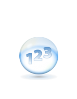 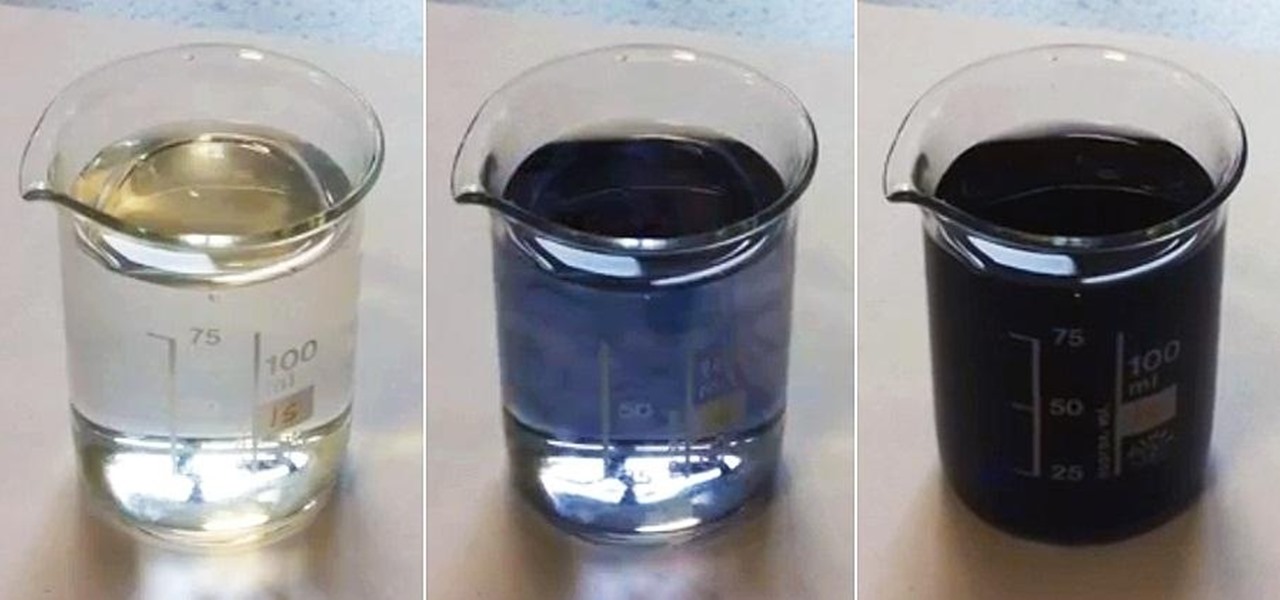 Literacy
Reading for understanding
Research
Reading graphs
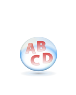 Careers in chemistry
Engineering
Medicine and vet medicine or nursing
Pharmacy
Forensic science
Biochemical science
Teaching
Research
And many, many more
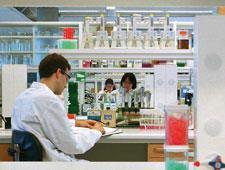 S3 Physics
Broxburn Academy
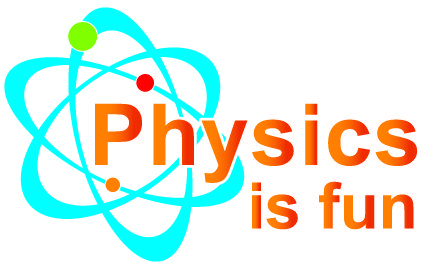 Physics is…
The science of the study of matter and energy
It covers things like mechanics, heat, light and other radiation, sound, electricity, magnetism, and the structure of atoms.
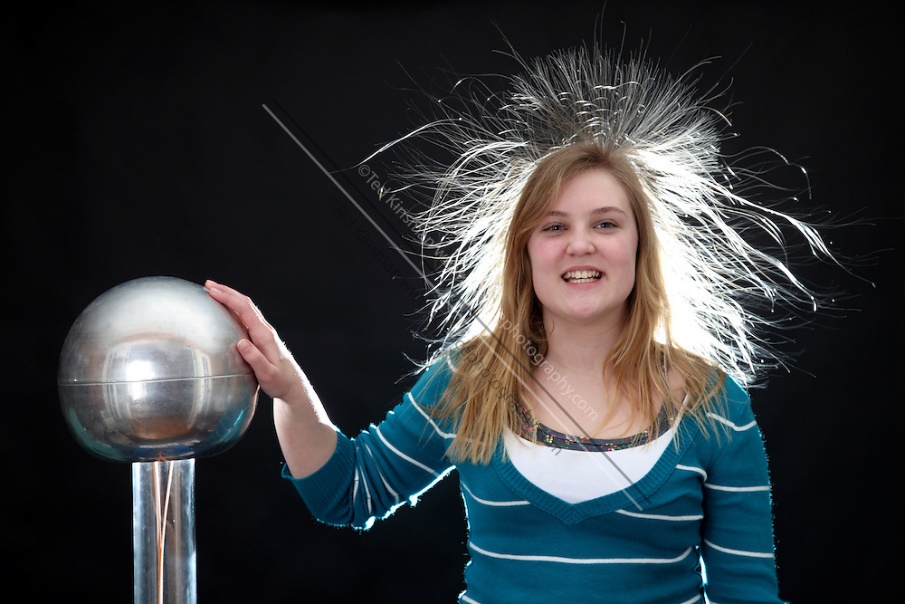 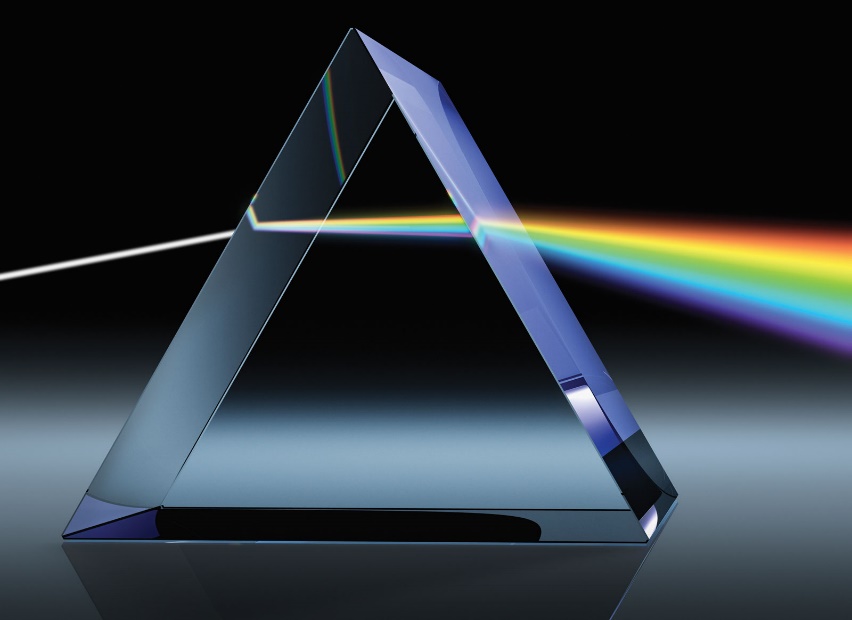 Course contents
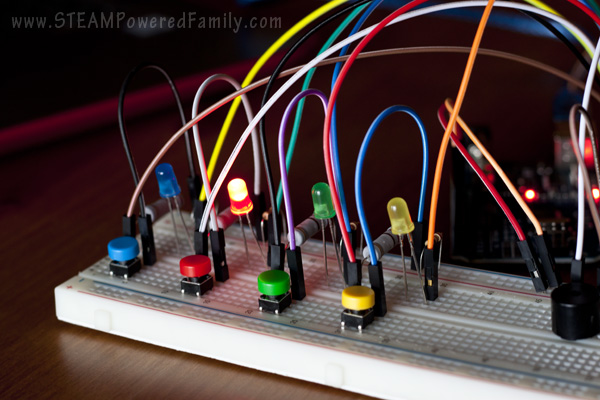 Speed & acceleration
The Solar System
Stars & The Universe
Waves & Light
Electricity
Satellites
Space Exploration
Electric Circuits
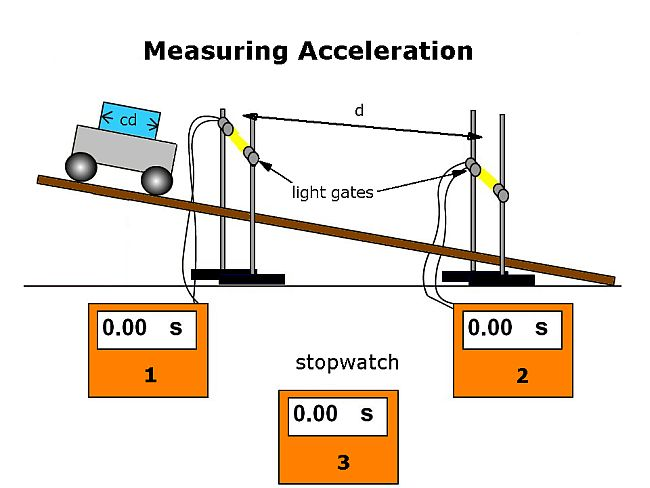 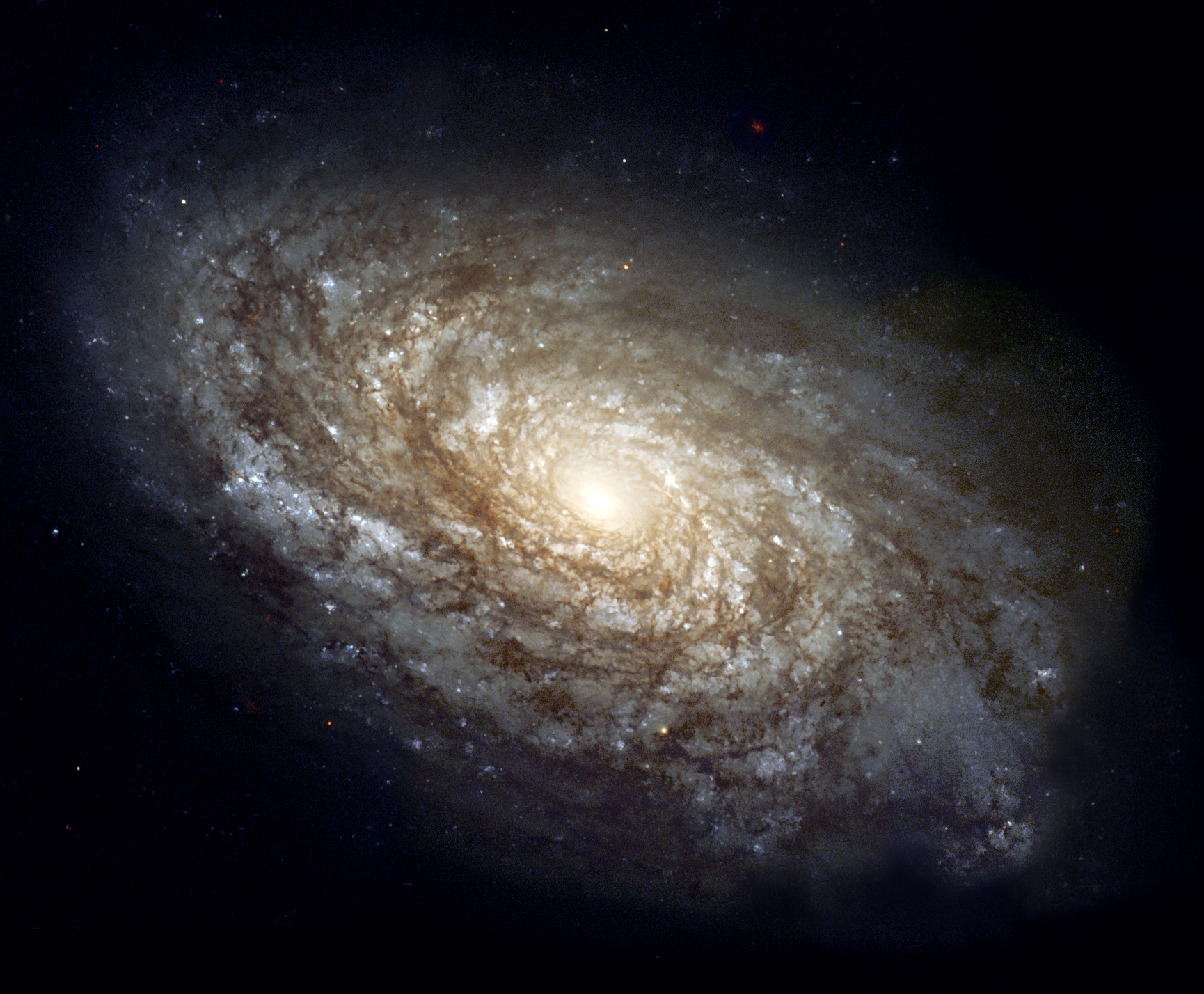 S3 Physics
The course introduces some of the main concepts in Physics 
This is background for the National 4 and 5 courses
You will be regularly assessed to ensure you are understanding
Assessments include the topic you’ve just covered and questions from earlier topics
Skills in Physics
Carrying out experiments
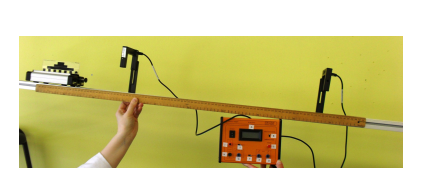 Using equations
distance = speed x time
weight = mass x gravity
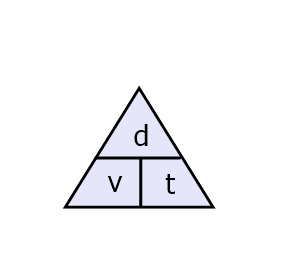 Drawing and using graphs
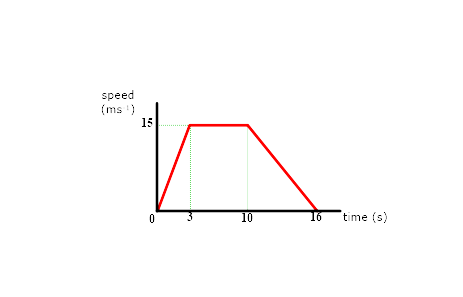 Careers in Physics
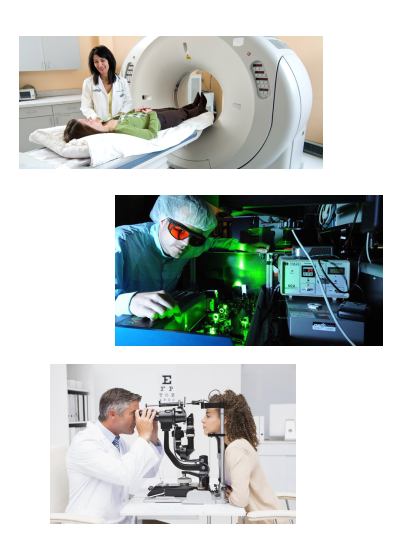 Engineer
Radiologist
Electrician
Astronomer
Laser physicist
Electronics
Optician
Sound Engineer
Weather Forecaster
Renewable Energy
Science journalist
Particle physicist
Architect